Florida SouthWestern State College’sQuality Enhancement Plan (QEP)
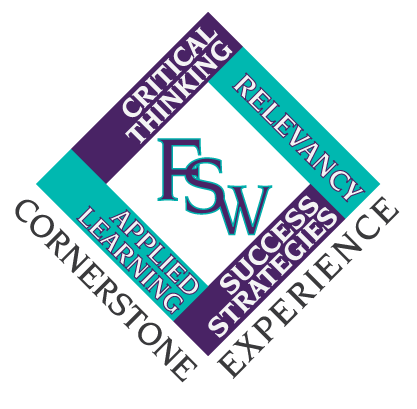 Data for Academic Success Meeting 10/10/2014

Eileen DeLuca, Assistant Vice President, Academic Affairs
[Speaker Notes: []
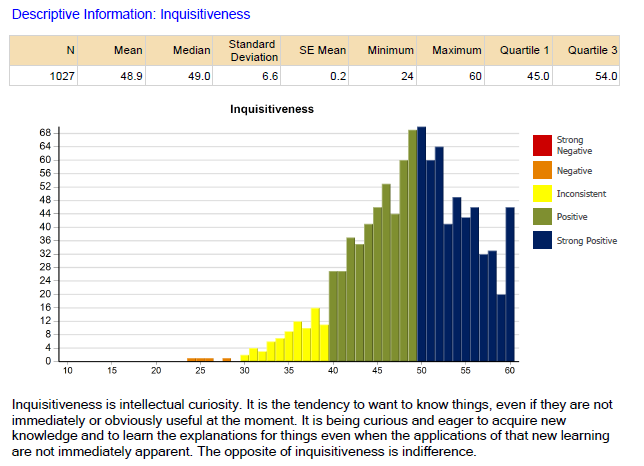 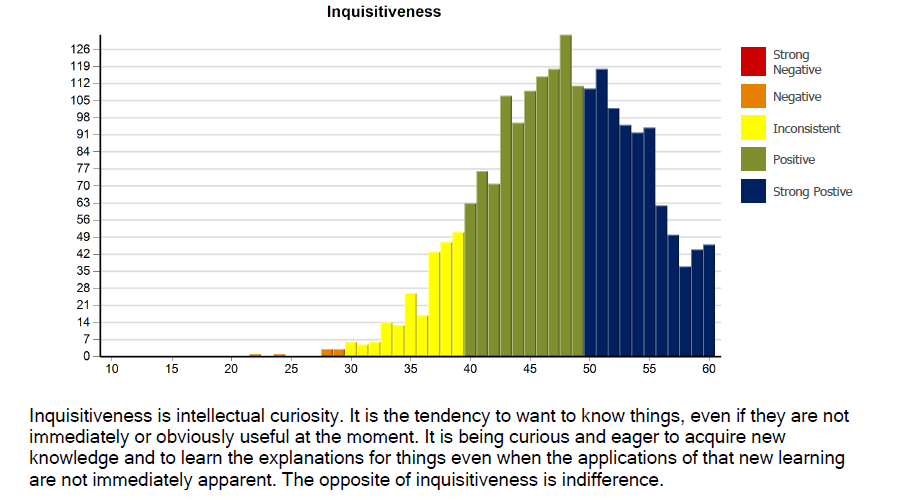 Fall 2013
Fall 2014
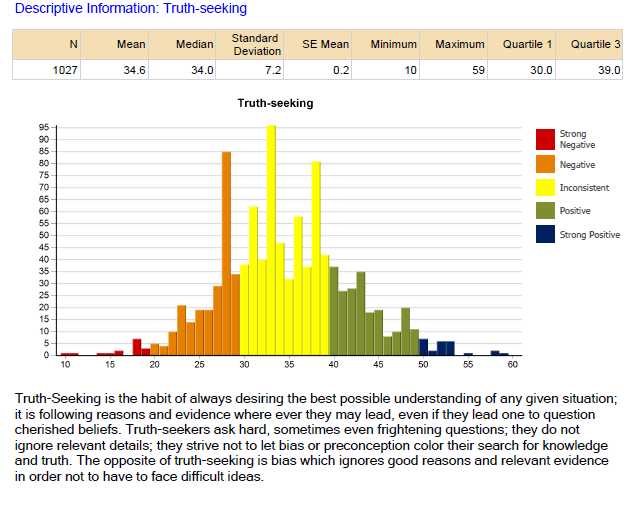 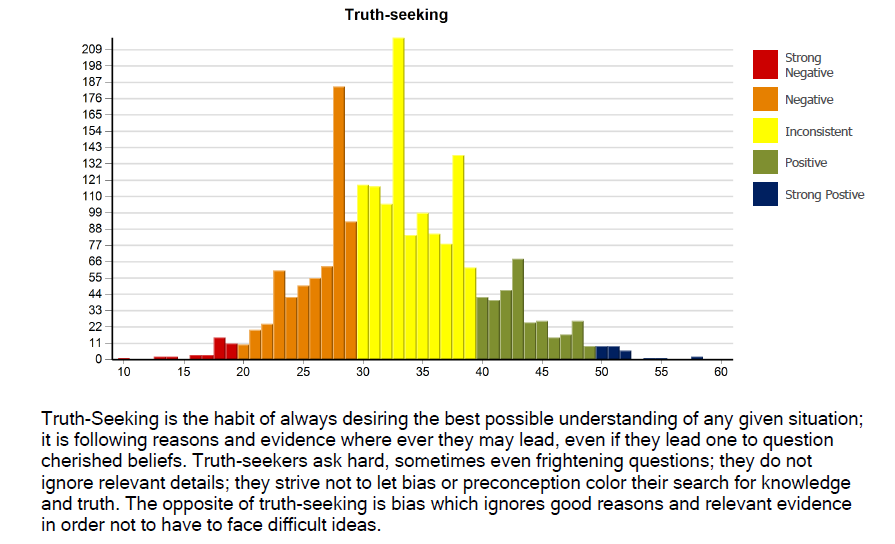 Fall 2014
Fall 2014
Success Strategies Survey
Success Strategies Survey
Success Strategies Survey
Success Strategies Survey
Success Strategies Survey
Success Strategies Survey
Success Strategies Survey
Within-Course Success Rates
Training Module Completers
As of August 2014, 140 faculty and staff have completed the ten Cornerstone Instructor Training Modules.  

602 faculty, staff and administrators have attended one or more QEP Cornerstone Module.

All departments are encouraged to set training completion goals in the 2014-2015 Unit Plans.
Thank you for your participation!
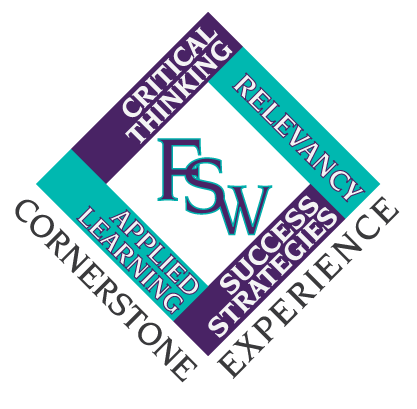 http://www.fsw.edu/fye/indexhttp://www.fsw.edu/fye/index